Бюджет для граждан 
Муниципального образования
 «Кожевниковский район» 
на основе Проекта решения Думы
 Кожевниковского  района 
«О бюджете Кожевниковского  района  на 2021 год 
и плановый период 2022 и 2023 годов» 
(I чтение)

представляет
начальник Управления финансов
 Администрации Кожевниковского района
Ольга Леонидовна Вильт  

10.12.2020 год
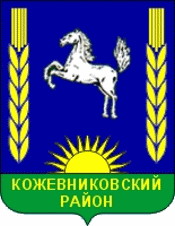 Дорогие друзья!
Жители Кожевниковского района!
                  	     От имени Администрации Кожевниковского района и 
                                  от себя лично, рад приветствовать вас в новом выпуске 		     информационного 	ресурса  «Бюджет для 	граждан».
 		     В представленном материале вы можете ознакомиться  с 		       параметрами бюджета Кожевниковского района на 2021- 2023 годы, где будут отражены основные  принципы формирования бюджета и основные направления расходования  бюджетных средств на предстоящий трехлетний период. Надеюсь что данная презентация будет познавательной и повысит уровень интереса общественного участия граждан в бюджетном процессе Кожевниковского района. 

С уважением,
 Глава  Кожевниковского района 
Александр Александрович Малолетко
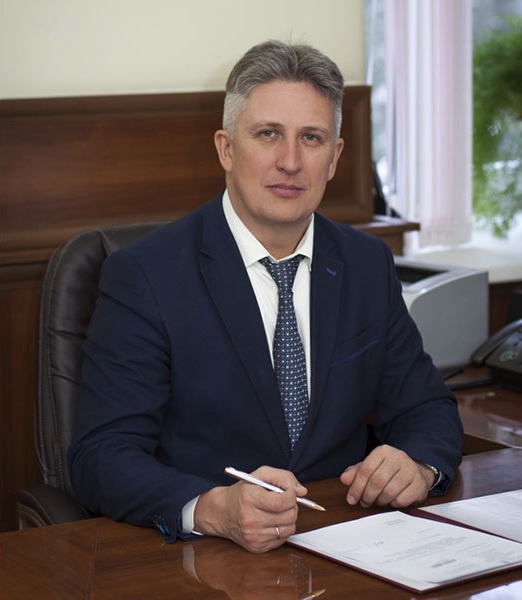 Уважаемые жители Кожевниковского района!
«Бюджет для граждан»   познакомит вас с положениями основного финансового документа нашего района –  проекта решения
 «О бюджете Кожевниковского района
  на 2021 год и плановый период 2022 и 2023 годов ».  
              Представленная информация предназначена для широкого круга пользователей и будет полезна всем категориям населения, так как она затрагивает интересы каждого жителя Кожевниковского района. 
Учитывая, что доходы бюджета формируются за счет средств налогоплательщиков, которыми являются в том числе и граждане, то сама тема открытости и прозрачности основных направлений расходования средств бюджета становится актуальной.
              Упрощённая версия районного бюджета в доступной и понятной форме поможет гражданам  ознакомиться с основными параметрами районного бюджета, понять сколько в бюджет поступает средств и на какие цели они направляются.

Начальник Управления финансов
 Администрации Кожевниковского района
Ольга Леонидовна Вильт
Бюджет- это финансовый план, при помощи которого можно прогнозировать будущие поступления и затраты
В буквальном переводе со старо-нормандского языка «bougette» обозначает маленький мешочек с деньгами, носимый на поясе (т.е. кошелек в современной интерпретации). В 17 веке слово приобрело его сегодняшнее значение
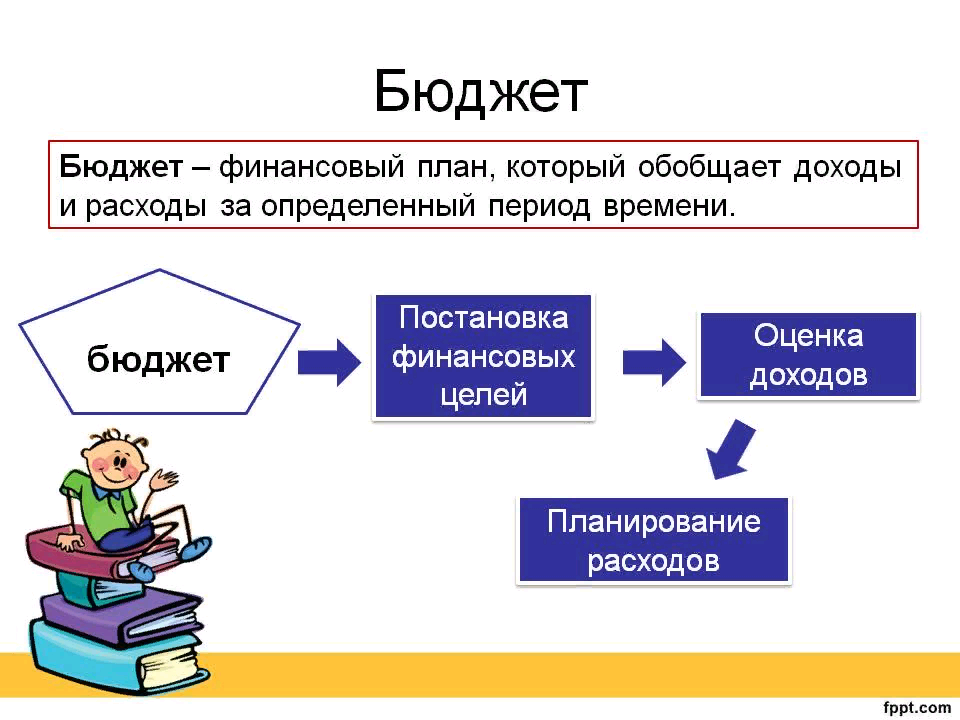 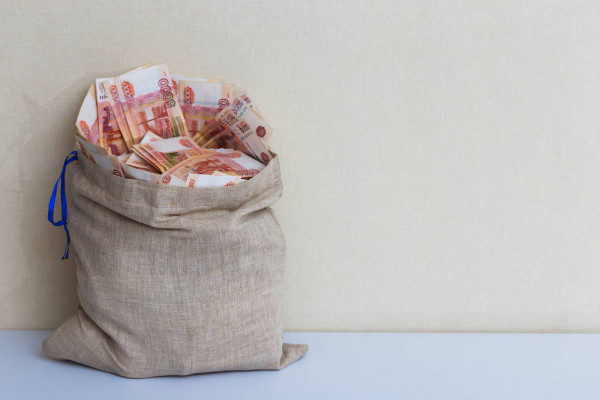 Сбалансированность бюджета
Основным принципом формирования любого бюджета является сбалансированность. Это значит, что доходы должны быть равны расходам
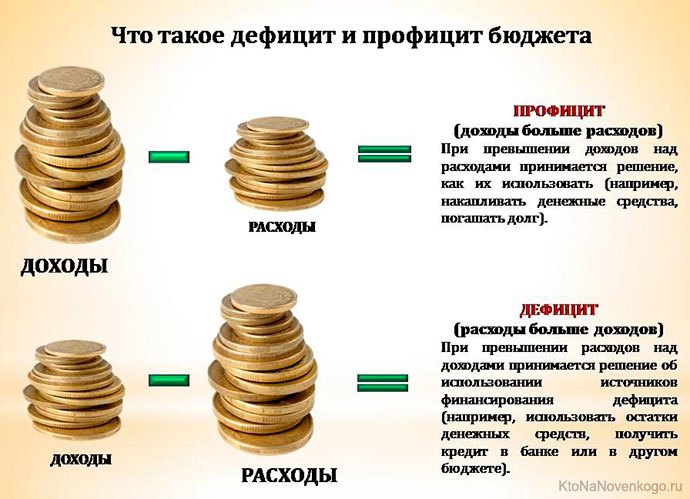 Какие бывают бюджеты?
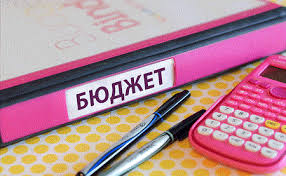 Семейный бюджет
Бюджеты организаций
Бюджеты публичных образований
Российской Федерации (федеральный бюджет и бюджеты государственных внебюджетных фондов
Субъекты Российской Федерации(региональный бюджет и бюджеты территориальных внебюджетных фондов)
Муниципальных образований
(местные бюджеты)
Принципы бюджетной системы
Основные принципы бюджетной системы
Цели и задачи бюджетной политики
Продолжение участия Кожевниковского района в реализации национальных проектов в рамках Указа Президента Российской Федерации от 07.05. 2018 г. «О национальных целях и стратегических задачах  развития Российской Федерации до 2024 года»
Совершенствование методов и механизмов оценки эффективности бюджетных расходов и повышения качества бюджетного процесса
Реализация новых требований бюджетного законодательства в части совершенствования межбюджетных отношений
Задачи налоговой политики
Сохранение финансовой устойчивости Кожевниковского района
Наращивание налогового потенциала территории
Организация взаимодействия органов местного самоуправления района с налогоплательщиками всех форм собственности по вопросам сокращения налоговой задолженности, легализации объектов налогообложения, сокращения убытков, обеспечения темпов роста по налогам
Участие граждан в бюджетном процессе
Помогает формировать доходную часть бюджета
БЮДЖЕТ
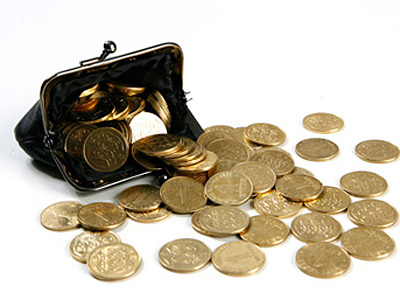 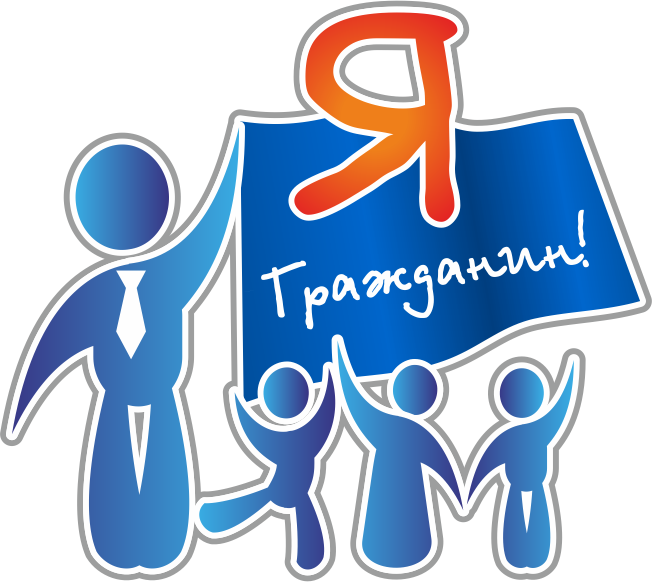 Получает социальные гарантии – 
(образование, ЖКХ, культура, социальное обеспечение и т.д.)
Механизм участия жителей Кожевниковского района в бюджетном процессе
Правовая основа бюджетного процесса
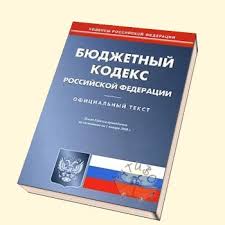 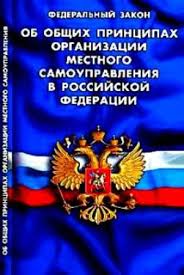 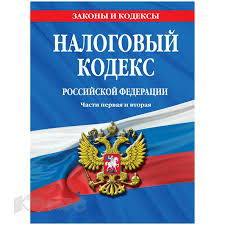 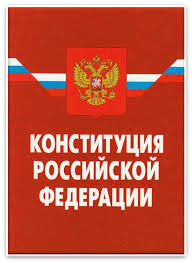 Положение о бюджетном процессе в Кожевниковском районе
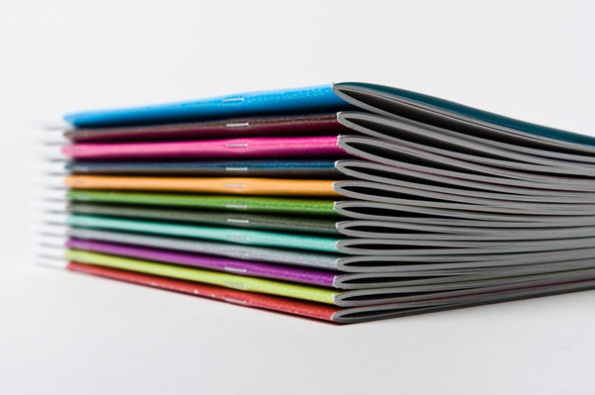 Законы Томской области
Устав муниципального образования «Кожевниковский район»
Муниципальные правовые акты
Основы составления проекта бюджета
Послание Президента Российской Федерации Федеральному Собранию Российской федерации, определяющих бюджетную политику (требования к бюджетной политике) в Российской Федерации
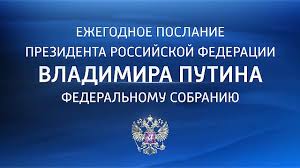 Прогноз социально- экономического развития Кожевниковского  района на очередной   финансовый год 

             

Муниципальные программы Кожевниковского района
Основные направления бюджетной политики и основные направления налоговой политики
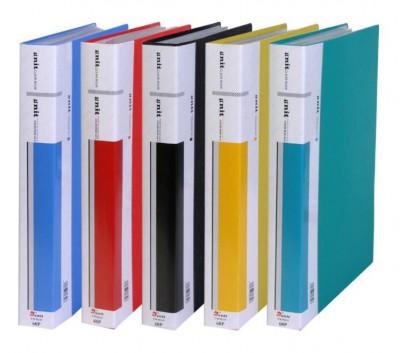 Основные  параметры  бюджета Кожевниковского района на 2021 год и плановый период 2022-2023 годов, (тыс. руб.)
Объем доходов бюджета                   
               МО «КОЖЕВНИКОВСКИЙ РАЙОН»               
на 1 жителя
 в 2020 году    57,8 тыс. рублей

в 2021 году    36,4 тыс. рублей
 
в 2022 году    34,3 тыс. рублей
 
в 2023 году    34,2  тыс. рублей
Объем  расходов бюджета
МО «КОЖЕВНИКОВСКИЙ РАЙОН» 
на 1 жителя
 в 2020 году  58,7  тыс. рублей

в 2021 году  36,4 тыс. рублей

в 2022 году  34,4 тыс. рублей

в 2023 году  34,3 тыс. рублей
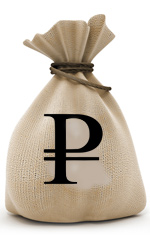 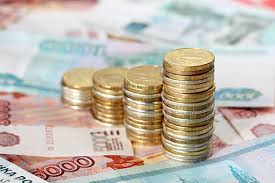 Доходы районного бюджета
Налоговые доходы
Безвозмездные поступления
Неналоговые доходы
Поступления от уплаты налогов, установленных Налоговым кодексом РФ, 
например:
Налог на доходы физических лиц
Налоги на совокупный  доход
Акцизы
Государственная пошлина
Другие налоги
Поступления от других бюджетов бюджетной системы Дотации
Субвенции
Субсидии
Иные межбюджетные трансферты
межбюджетные трансферты от организаций безвозмездные поступления от граждан и юридических лиц
Поступления от уплаты других платежей и сборов, установленных Законодательством РФ, а также штрафов за нарушение законодательства
например:
Доходы от использования муниципального имущества и земли
 Штрафные санкции
Плата за негативное воздействие на 
окружающую среду
Доходы  бюджета Кожевниковского района
 на 2021-2023 годы, (тыс. руб.)
Налоговые доходы
2021 год- 118 564,8
2022 год - 111 089,6
 2023 год – 111 416,5
Неналоговые доходы
2021 год- 21 821,4
2022 год – 22 594,4
2023 год – 21 641,1
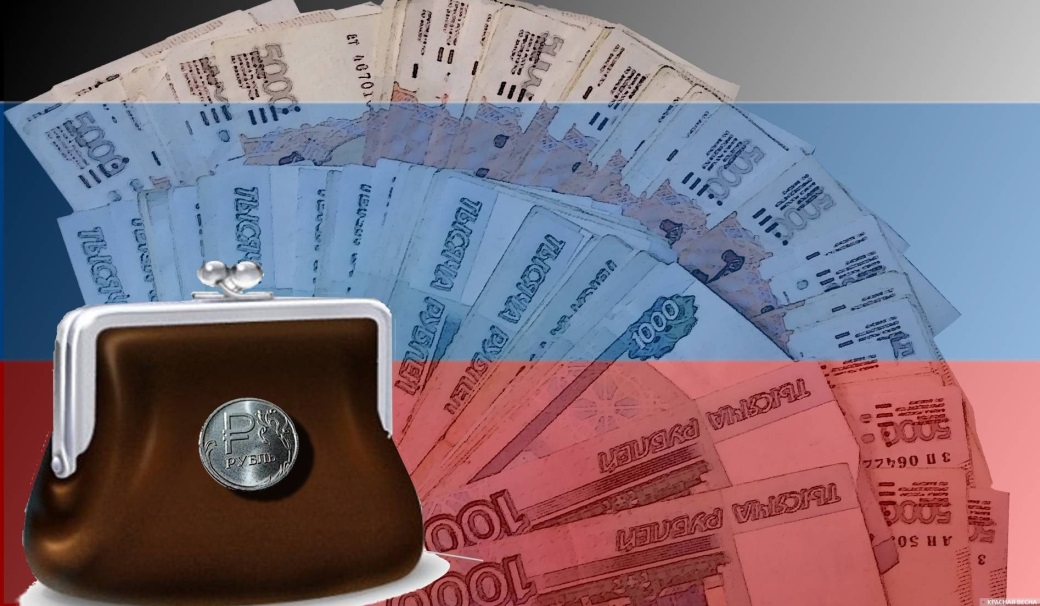 Безвозмездные поступления из бюджета Томской области
2021 год – 597 296
2022 год – 560 943,8
2023 год – 560 375,6
Межбюджетные трансферты- денежные средства, перечисляемые 
из одного бюджета бюджетной системы Российской Федерации другому
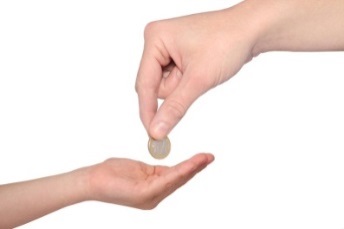 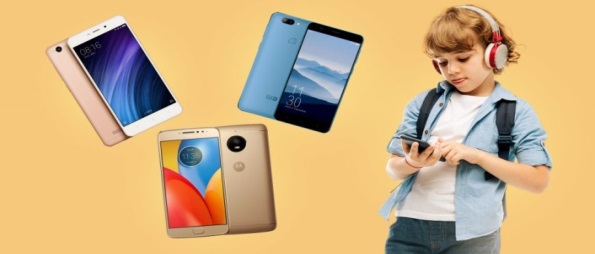 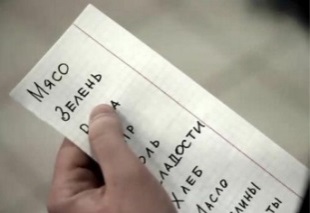 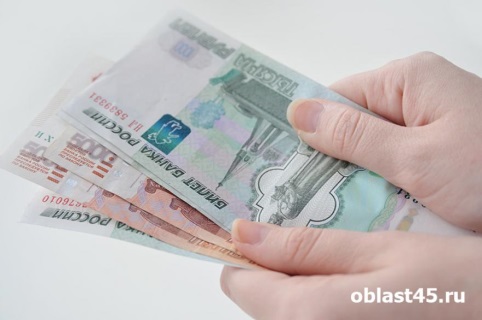 Аналогия в семейном бюджете
Бюджеты сельских поселений Кожевниковского района
Безвозмездные трансферты, тыс. рублей
Социально экономическое развитие Кожевниковского района
Социально экономическое развитие Кожевниковского района
Нормативы распределения налоговых и неналоговых доходов предусмотрены в соответствии с статьями 61.1 и ст. 62 
Бюджетного Кодекса Российской Федерации
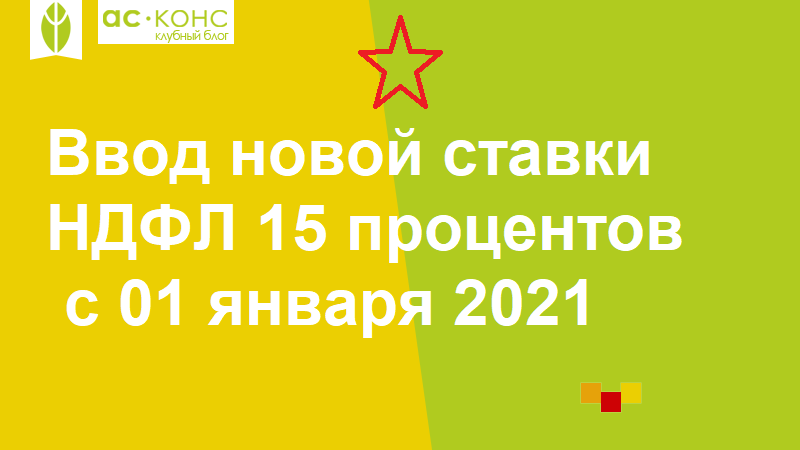 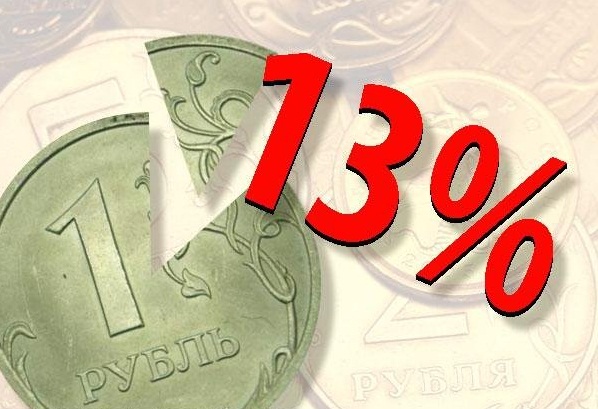 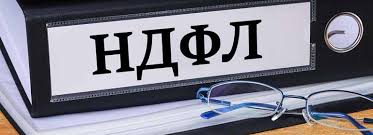 на 2020 год- 98 617,4 тыс. рублей, с темпом роста 95,96%;
на 2021 год -109 659,8 тыс. рублей, с темпом роста 111,2%;
на 2022 год -99 781,4  тыс. рублей , с темпом роста 91%;
на 2023 год -101 549,2 тыс. рублей, с темпом роста 101,8%. 
Норматив отчислений по Бюджетному кодексу и Законов Томской области составляет 15% и по дополнительному нормативу в бюджет муниципального образования Кожевниковский район зачислится:
 в 2020 г.- 40,65%,
 в 2021 г.- 44,38%,
 в 2022 г.- 36,91%,
 в 2023 г. – 35,80%.
До достижения порога в 5 млн рублей доходы физлиц будут облагаться по ставке 13 %, все, что свыше, — по ставке 15 %. 
Это будет распространяться на зарплаты, дивиденды по акциям, доходы от операций с ценными бумагами.
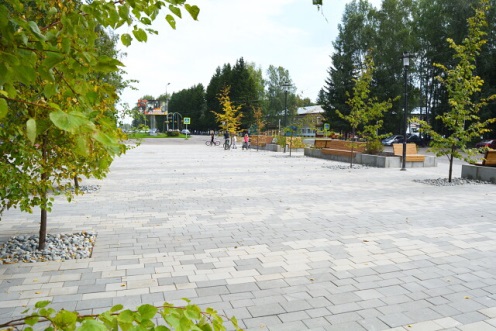 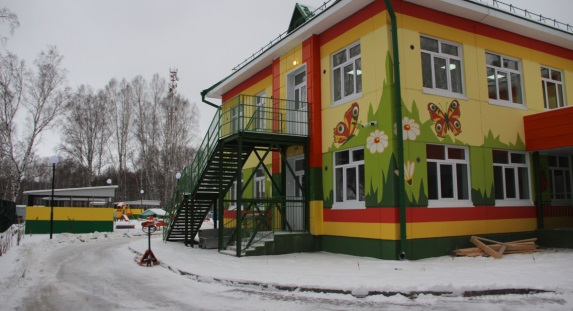 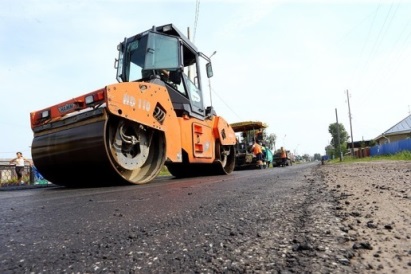 Бюджет МО «Кожевниковский район» на 2021 год (тыс.руб.)
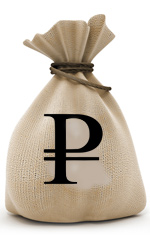 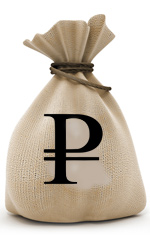 В  МО «Кожевниковский район» бюджет спроектирован 
с дефицитом  3,17 %, 
или  1 851,3 тыс. рублей
Доходы
Расходы
739 553,5
737 702,2
Муниципальный долг отсутствует 
(долговой нагрузки на бюджет нет)
Налоговые доходы, (тыс. руб.)
Налоговые доходы бюджета  на 2021 год (структура и норматив зачисления)
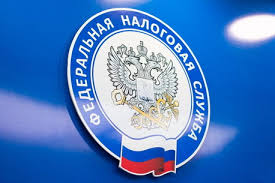 %
Всего налоговые доходы 
118 568,8 (в тыс. руб.)
78,1 %
(44,38 % зачисляется 
в районный бюджет)
109 659,8
Налог на доходы физических лиц
Доходы на уплату  акцизов на автомобильный и прямогонный бензин, дизельное топливо и моторные масла
(норматив  зачисления, исходя из протяженности дорог ,находящихся в собственности 0,06276
1 770
1,3 %
Налог, взимаемый в связи с применением упрощенной системы налогообложения
(30 % зачисляется 
в районный бюджет)
2,7 %
3 797
0,8 %
(100 % зачисляется 
в районный бюджет)
Единый налог на вмененный доход для отдельных видов деятельности
1 123,8
Единый сельскохозяйственный налог
111,3
0,1 %
(50 % зачисляется 
в районный бюджет)
Налог  взимаемый в связи с применением патентной системы налогообложения
207,0
0,1 %
(100  % зачисляется 
в районный бюджет)
Государственная пошлина
1 895,7
1,4 %
100 % зачисляется 
в районный бюджет)
Неналоговые доходы, (тыс. руб.)
Неналоговые доходы бюджета  на 2021 год (структура и норматив зачисления)
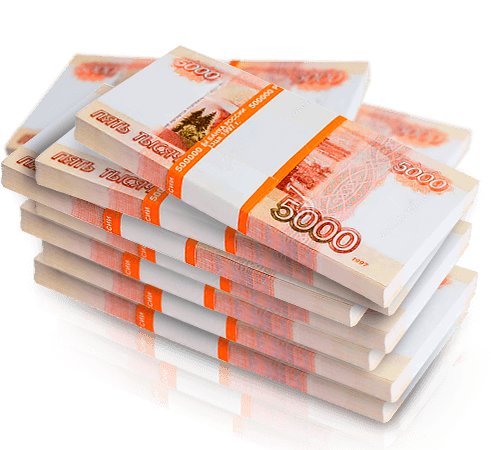 Всего неналоговые доходы
21 841,4 ( в тыс. руб.)
(100 % зачисляется 
в районный бюджет)
3,0 %
Доходы от арендной платы за земельные участки
4 145
Доходы от сдачи в аренду имущества
(100 % зачисляется 
в районный бюджет)
0,01%
402,8
(50-100 % зачисляется 
в районный бюджет)
0,5 %
702
Штрафы, санкции, возмещение ущерба
(10 % зачисляется 
в районный бюджет)
0,01 %
Доходы от прибыли МУП
63,5
Плата за негативное воздействие на окружающую среду
(60 % зачисляется 
в районный бюджет)
0,1 %
172
Прочие  доходы от оказания платных услуг
(100 % зачисляется 
в районный бюджет)
9,7 %
16 064
Доходы от реализации имущества, находящегося в собственности муниципальных районов
0,2 %
(100 % зачисляется 
в районный бюджет)
260
0,6%
(100 % зачисляется 
в районный бюджет)
Доходы о т компенсации затрат государству
779
Планируемые доходы от платных услуг
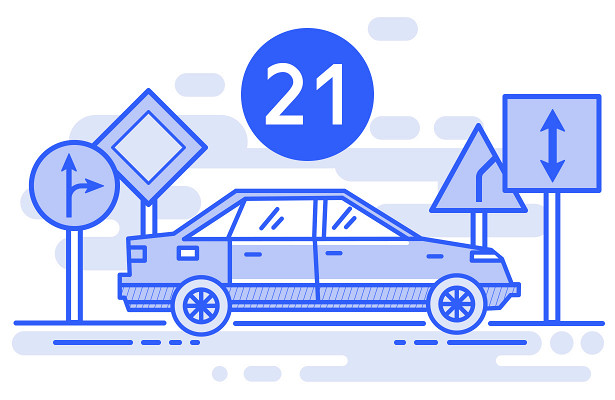 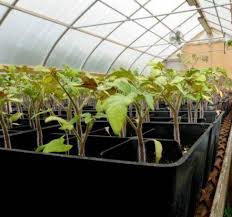 Образовательные учреждения
2021 год     13 666,9 тыс. рублей
2022 год     13 666,9 тыс. рублей 
2023 год     13 666,9 тыс. рублей
Кожевниковский 
 Бизнес- инкубатор
2021 год     890,7 тыс. рублей
2022 год     890,7 тыс. рублей 
2023 год     890,7 тыс. рублей
Учреждения культуры и спорта
2021 год     1 618,0 тыс. рублей
2022 год     1 618,6 тыс. рублей 
2023 год     1 620,7 тыс. рублей
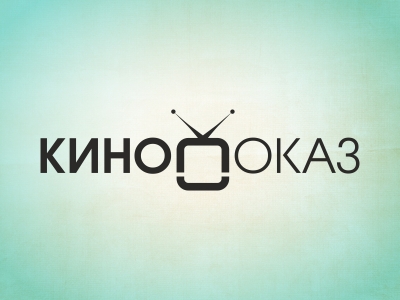 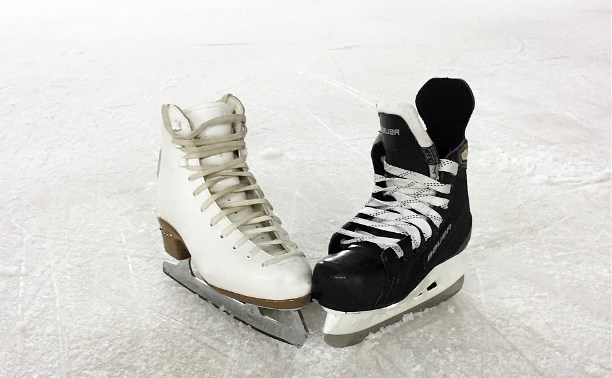 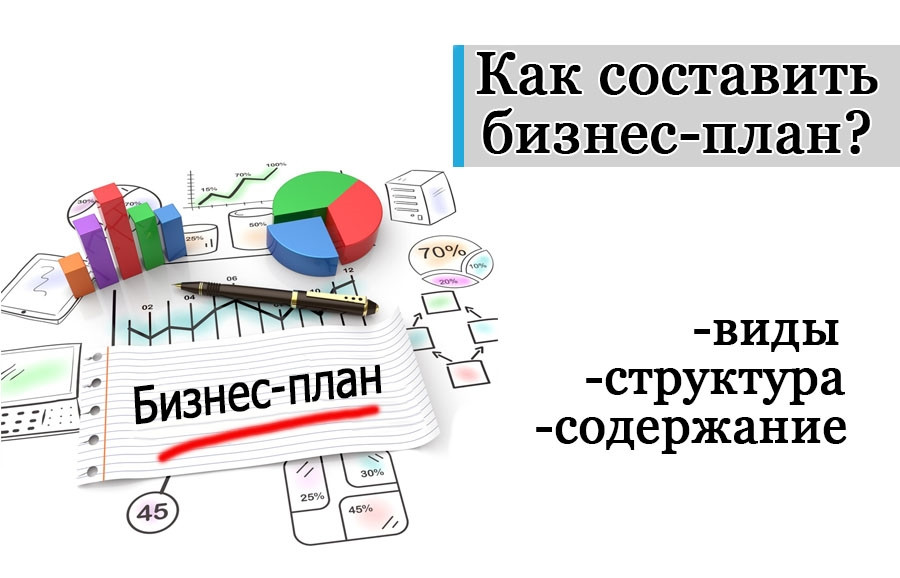 Планируемые расходы на реализацию муниципальных
 и ведомственных программ
Муниципальные программы
2021 год     31 075,4  тыс. рублей
2022 год     29 607,1 тыс. рублей 
2023 год     29 791,1 тыс. рублей
Ведомственные целевые программы
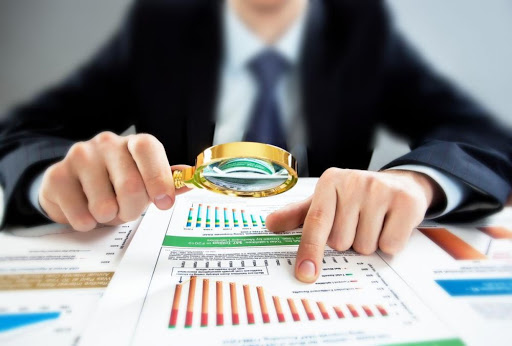 2021 год     1 720,6 тыс. рублей
2022 год     1 701,1 тыс. рублей 
2023 год     1 701,1 тыс. рублей
Планируемые расходы на реализацию муниципальных
 и ведомственных программ, тыс. руб.
Планируемые расходы на реализацию муниципальных
 и ведомственных программ, тыс. руб.
Планируемые расходы на реализацию муниципальных
 и ведомственных программ, тыс. руб.
Планируемые расходы на реализацию муниципальных
 и ведомственных программ, тыс. руб.
Планируемые расходы на реализацию муниципальных
 и ведомственных программ, тыс. руб.
Планируемые расходы на реализацию муниципальных
 и ведомственных программ, тыс. руб.
Отраслевая структура распределения  расходов бюджета Кожевниковского района на 2021 год, (тыс. руб.)
Общегосударственные вопросы
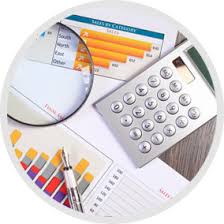 59 275
Национальная оборона
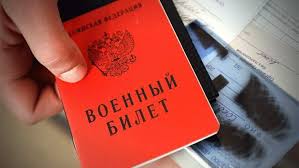 50,1
Национальная экономика
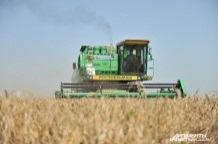 114 310
Жилищно-коммунальное хозяйство
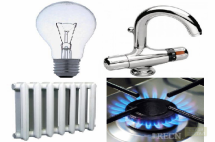 4 432
Образование
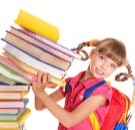 427 345
Культура, кинематография
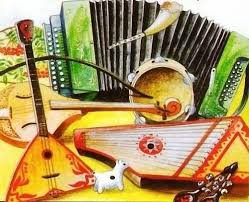 44 543
Здравоохранение
100
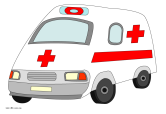 Социальная политика
38 795
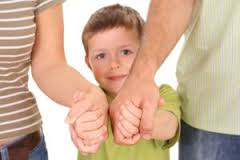 Физическая культура и спорт
7 001
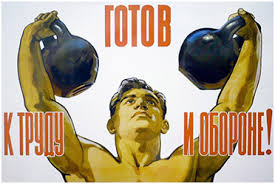 Межбюджетные трансферты общего характера бюджетам бюджетной системы РФ
43 701
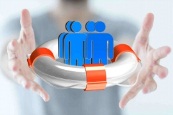 Структура расходов бюджета Кожевниковского района на 2021 год
Расходы на сельское хозяйство  в 2021 году -  80 135 т. р.
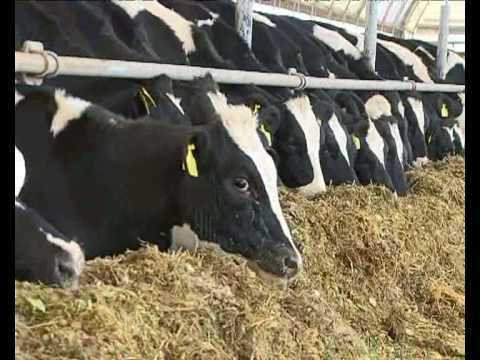 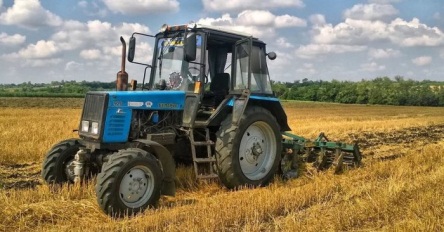 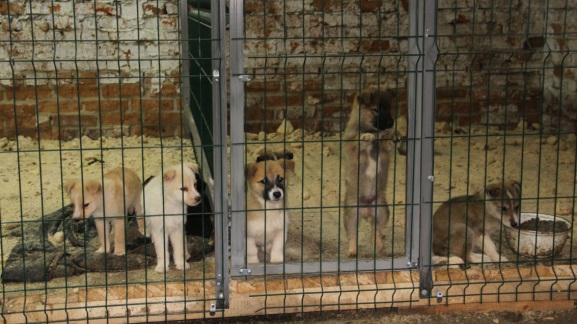 Субвенция на поддержку малых форм хозяйствования 11 104 т. р.
Субвенция на повышение продуктивности в молочном скотоводстве
 63 750,4 т. р.
Субвенция на регулирование численности безнадзорных животных  902,1 т. р.
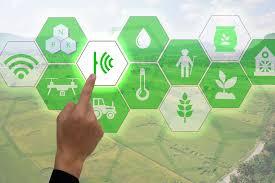 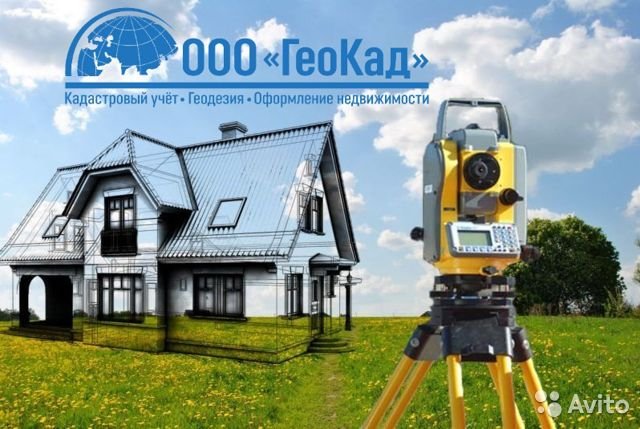 Средства на реализацию МП «Расширение с/х производства и расширения рынка с/х продукции и сырья и продовольствия в Кожевниковском районе
 565 т.р.
Субвенция на  осуществление Управленческих функций
 3 742,2 т. р.
Субсидия на проведение кадастровых работ 
71,3  т.р.
Расходы муниципального дорожного фонда на 2021 год
Дорожный фонд - часть средств бюджета МО «Кожевниковский район», подлежащая использованию в целях финансового обеспечения дорожной деятельности в отношении автомобильных дорог общего пользования, а также осуществление иных полномочий в области использования автомобильных дорог и осуществления дорожной деятельности в соответствии с законодательством РФ  33 438,8 тыс. руб.
Акцизы на автомобильный бензин, прямогонный бензин, дизельное топливо, моторные масла для дизельных и карбюраторных  двигателей, производимые на территории  РФ  1 770 тыс. рублей
Резервные средства в рамках МП «Развитие транспортной системы  «Кожевниковского района» на 2016-2023 г. г.  1 270  т. р
Субсидия на капитальный ремонт автомобильных дорог общего пользования, местного значения
  25 500 тыс. руб.
Софинансирование областной субсидии на ремонт или капитальный ремонт дорог 1 342,1 тыс. руб.
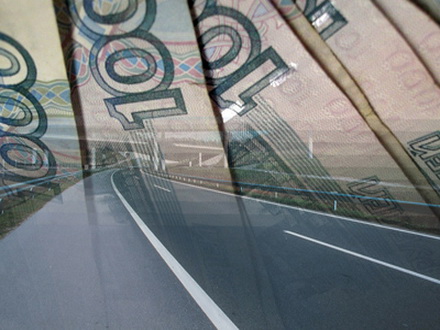 Расходы на дорожную деятельность (на содержание и ремонт автомобильных дорог местного значения)
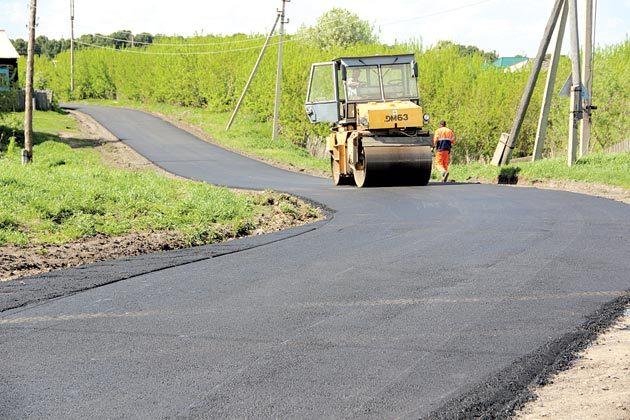 Межбюджетные трансферты в бюджеты сельских поселений  4 826 (тыс. руб.): 
Вороновское              693,3
Кожевниковское       1 345,3
Малиновское             393,0
Новопокровское        412,8
Песочнодубровское  306,8
Староювалинское     563,9
Уртамское                   517,4
Чилинское                  593,7
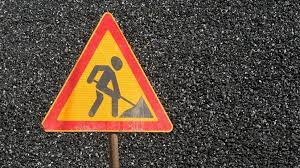 Расходы Кожевниковского района в области «Жилищно- коммунальное  хозяйство» на 2021 год   4 431,8 тыс. руб.
Подраздел «Жилищное хозяйство»
Субсидия на создание условий управления многоквартирными домами 6,7 тыс. руб.
Подраздел «Благоустройство» 
3 925,7 тыс. руб.
Субсидия на реализацию программ формирование современной городской среды
Подраздел «Коммунальное хозяйство»
  499 3 тыс. руб.
Содержание комплексов водоочистки  300 тыс. руб.
МП «Развитие коммунальной инфраструктуры в Кожевниковского района в 2021-2026 г.г» 199,3 тыс. руб. (резервные средства)
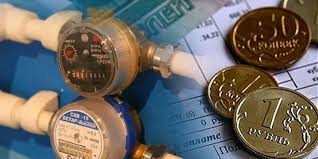 Раздел «Образование»   427 401 1тыс. руб.
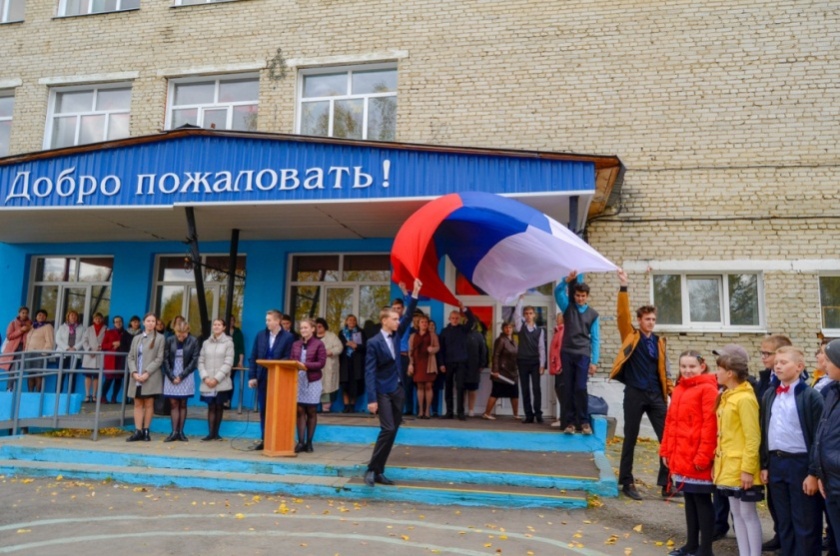 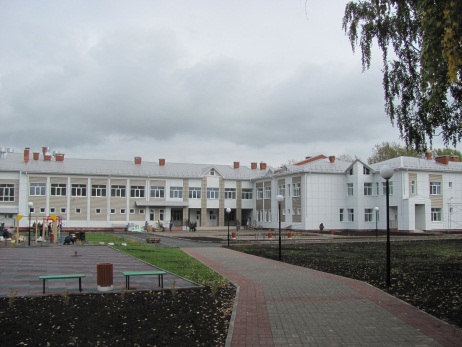 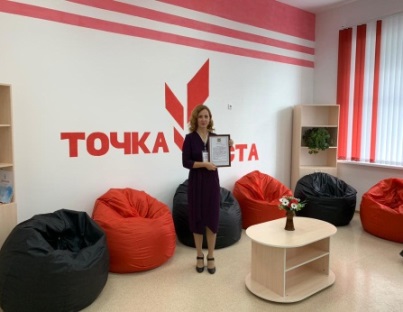 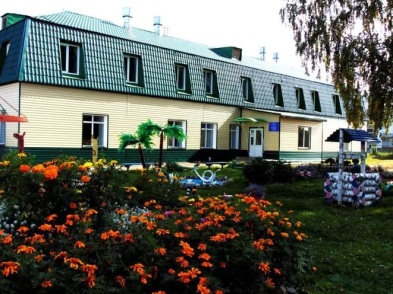 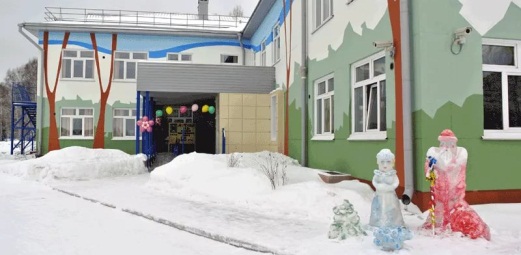 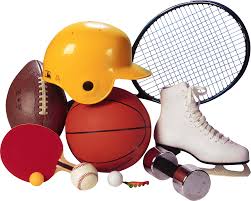 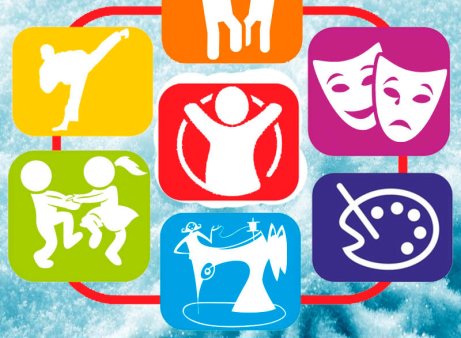 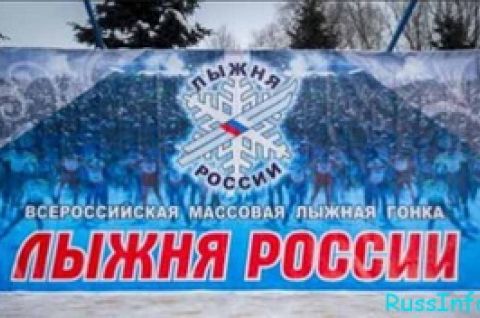 44
РАСХОДЫ БЮДЖЕТА МО «КОЖЕВНИКОВСКИЙ РАЙОН»  НА ОБРАЗОВАНИЕ  427 401,1 тыс. руб.
Раздел 0800 «Культура»   расходы на 2021 год 44 543,2 тыс. руб.
В Кожевниковском районе предоставляют услуги  учреждения культуры
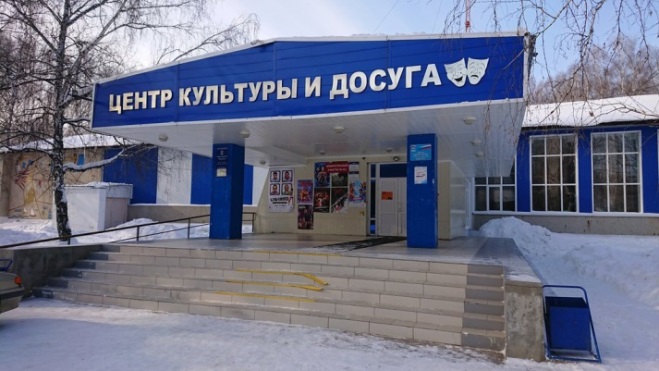 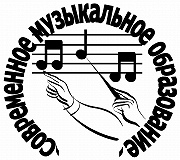 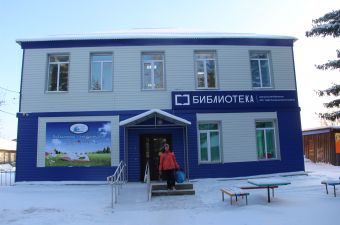 Раздел 0800 «Культура»   расходы  на 2021 год  44 543,2 тыс. руб.
Культура
Расходы на содержание Домов культуры, по переданным полномочиям от сельских поселений 23 478,8 тыс. рублей
Расходы на обеспечение деятельности библиотек  9 922,3 тыс. рублей
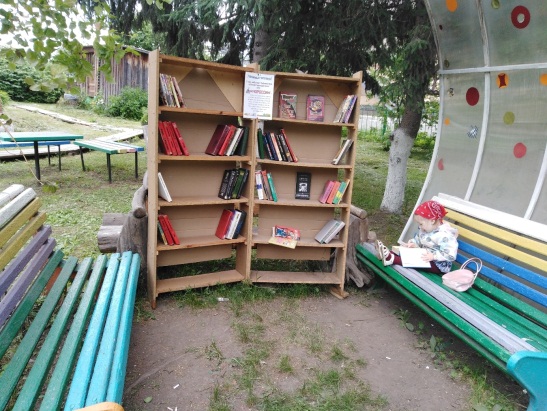 Доходы от платных услуг по домам культуры 1 368  тыс. рублей
Другие вопросы в области культуры
Расходы на содержание МКУ «Централизованная бухгалтерия учреждений культуры и спорта 
2 774,8 т. руб.  штат 6 человек
Отдел по культуре, спорту, молодёжной политике и связям с общественностью расходы
  2 577,7 т. р., штат 5 человек.
МП "Доступная среда для инвалидов на » 130 тыс., в
МП «Поддержка специалистов на территории Кожевниковского района» на «Оплату жилья специалистам учреждений культуры и спорта, МБУ ДО "ДШИ"  35,0 тыс. рублей. 
 
МП "Развитие культуры Кожевниковского района на 2021-2026 годы" 1 812 ,2 тыс. руб.

 МП «Молодежь Кожевниковского района на 2016-2020 годы»  60 тыс. рублей
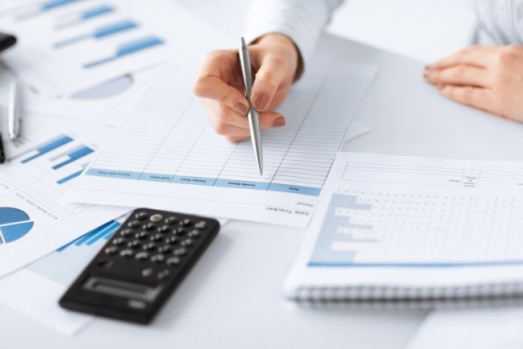 РАЗДЕЛ 0900  «ЗДРАВООХРАНЕНИЕ»
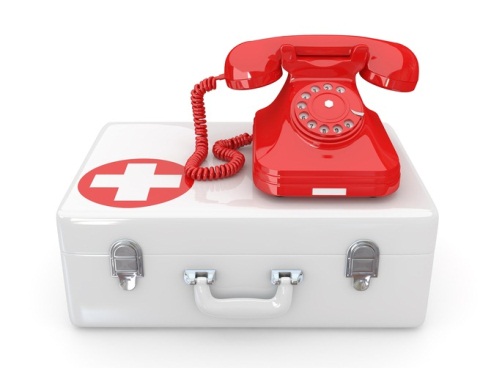 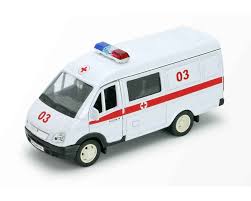 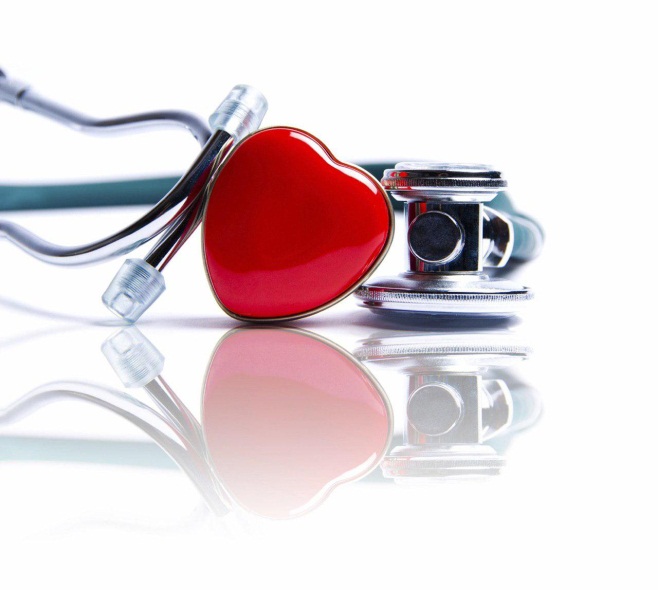 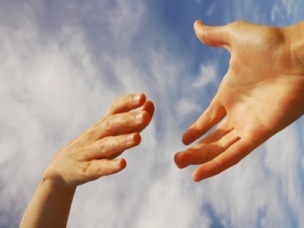 Раздел 1000 «Социальная политика  на 2021 год    38 795,3 тыс. руб.
Выплата денежных средств опекунам на содержание детей
   2 295 т. руб.
Средства местного бюджета 
 2 238,6 тыс. руб.
Средства областного бюджета  36 521,9  тыс. руб.
Выплата денежных средств приемным семьям на содержание детей  25 603,9 т. руб.
МП «Комплексноее развитие  сельских территорий» на улучшение жилищных условий граждан, проживающих в сельской местности  1 500,0 т.р.
 руб.
МП «Обеспечение доступности жилья и улучшение качества жилищных условий населения Кожевниковского района 
 538,6 т .руб.
Предоставление жилья детям-сиротам- 6 032,5 тыс. руб.
Расходы на оказание помощи в ремонте жилья из числа участников ВОВ., тружеников тыла 200,0 т.р
Софинансирование  расходов на оказание помощи в ремонте жилья из числа участников ВОВ., тружеников тыла 200,0 т.р.
 МБТ в сельские поселения
Субсидии гражданам на приобретение жилья  2 390,5  т. р.
Раздел 1100 «Физическая  культура и спорт» на 2021 год  7 001 тыс. руб.
Подраздел 1101 «Физическая культура» 
Финансирование СОЦ «Колос» 3 202 т.р.
 (ФОТ 2 391 т. р.)
МП «Развитие молодежной политики физической культуры и спорта в «Кожевниковском районе» на 2021-2026 годы  805,576 т.руб. в том числе:
Проведение учебно-тренировочных сборов
Проведение районных спортивно-массовых мероприятий, конкурсов и праздников ; Развитие хоккейного движения в Кожевниковском районе ; функционирование Центра тестирования нормативов ГТО образования
Оснащение спортивным инвентарем сельских поселений;
 Финансирование членов сборной района и лучшего спортивного коллектива
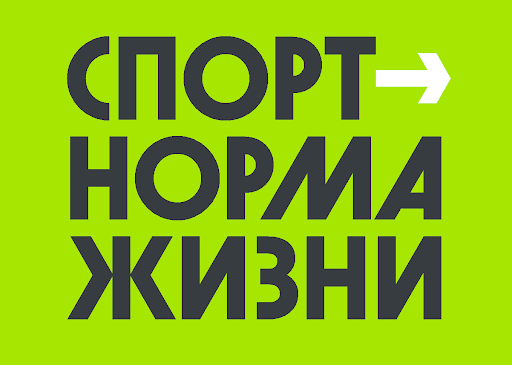 Подраздел 1102 «Массовый спорт» 
Приобретение оборудования для малобюджетных площадок по месту жительства и учебы в с. Кожевниково  600, 0 т.р.
Раздел 1100 «Физическая  культура и спорт» на 2021 год  7 001 тыс. руб. Подраздел 1103 «Спорт высших достижений» 84,7  т. руб.
ГП «Развитие молодежной политики, физической культуры и спорта в Томской области» подпрограмма развитие массового спорта, спорта высших достижений и системы подготовки  спортивного резерва» Расходы областного бюджета на обеспечение участия спортивных сборных команд муниципальных районов и городских округов Томской области в официальных региональных спортивных, физкультурных мероприятиях, проводимых на территории Томской области
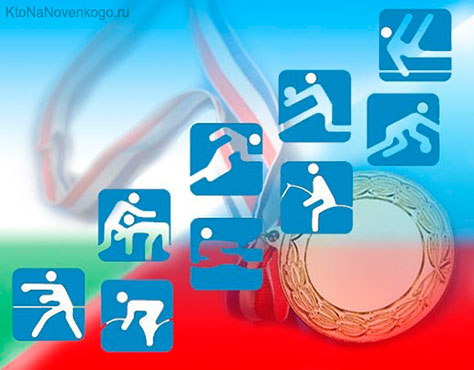 Финансовая помощь бюджетам поселений, тыс. руб.
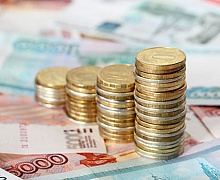 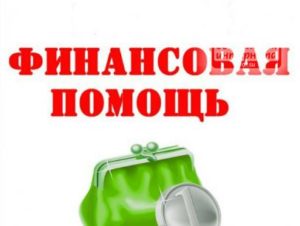 Спасибо за внимание!
«Бюджет для граждан» подготовлен Управлением финансов Администрации Кожевниковского района с.Кожевниково, ул. Гагарина,17График работы  Управления финансов:С понедельника  по пятницу - с 9-00 до 17-15;суббота, воскресенье - выходные дни.Обеденный перерыв - с 13-00 до 14-00.Контактная информация:E-mail: kojevnik@findep.orgтел. 8(38244) 2-12-16 Ольга Леонидовна Вильтначальник Управления финансов С электронной версией бюджета для граждан можно ознакомиться на сайте Администрации Кожевниковского района : http://kogadm.ru/content/budget_grashdan